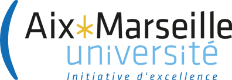 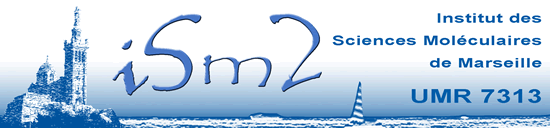 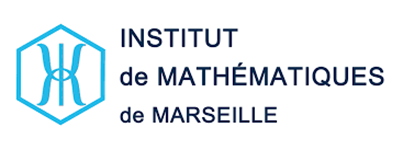 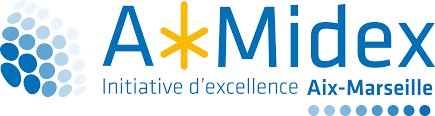 Challenges in the decomposition of NMR spectra of small molecule mixtures
E. Piersanti1, A. Cherni2, S. Anthoine2, C. Chaux2, L. Shintu1, M. Yemloul1  and B. Torrésani1
1Aix Marseille, CNRS, Centrale Marseille, iSM2, Marseille, France. 52 Avenue Escadrille Normandie Niemen, 13013 Marseille.
2Aix Marseille Univ, CNRS, Centrale Marseille, I2M, Marseille, France. Château Gombert – 39 rue F. Joliot Curie – 13453 Marseille.
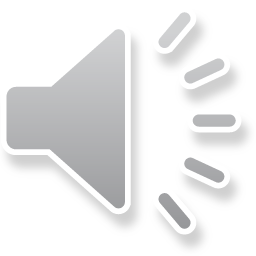 Context:
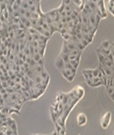 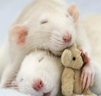 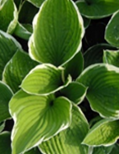 Complex spectra : overlaps
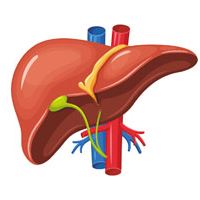 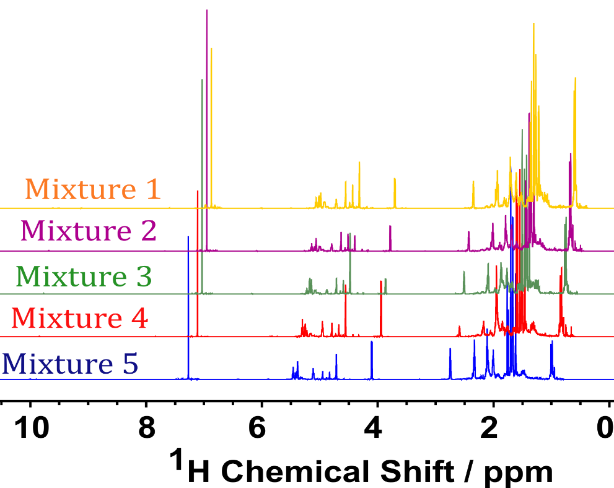 Results:
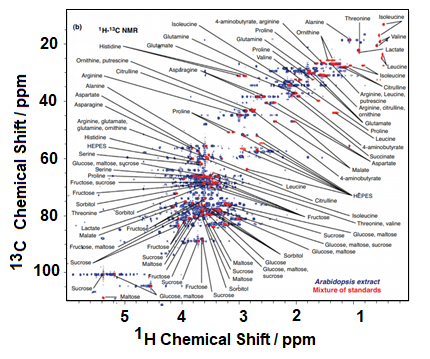 2D
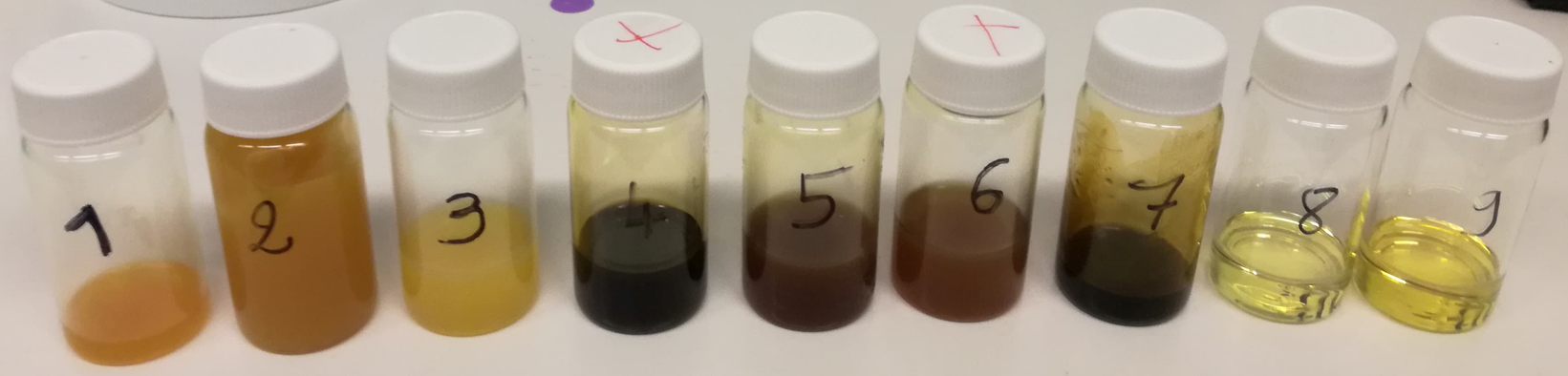 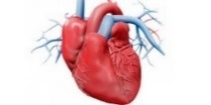 1D
A+B+C+D
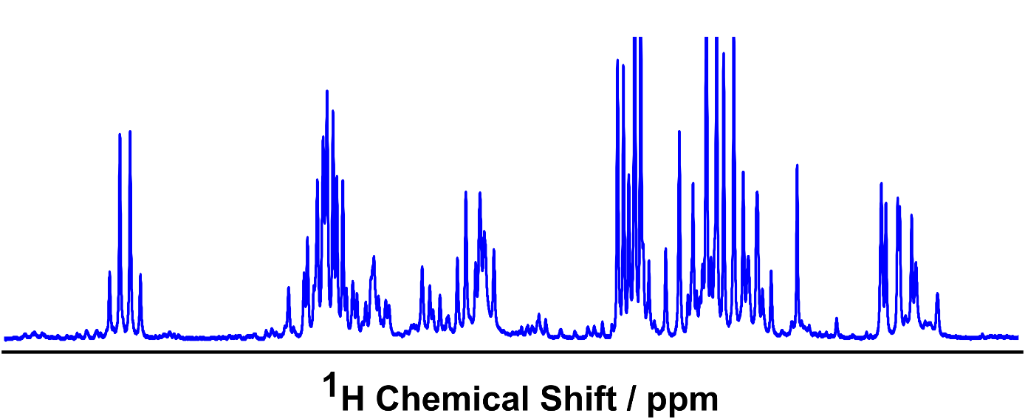 Variable concentrations
1D
5 mixtures used to estimate the 4 sources
BSS
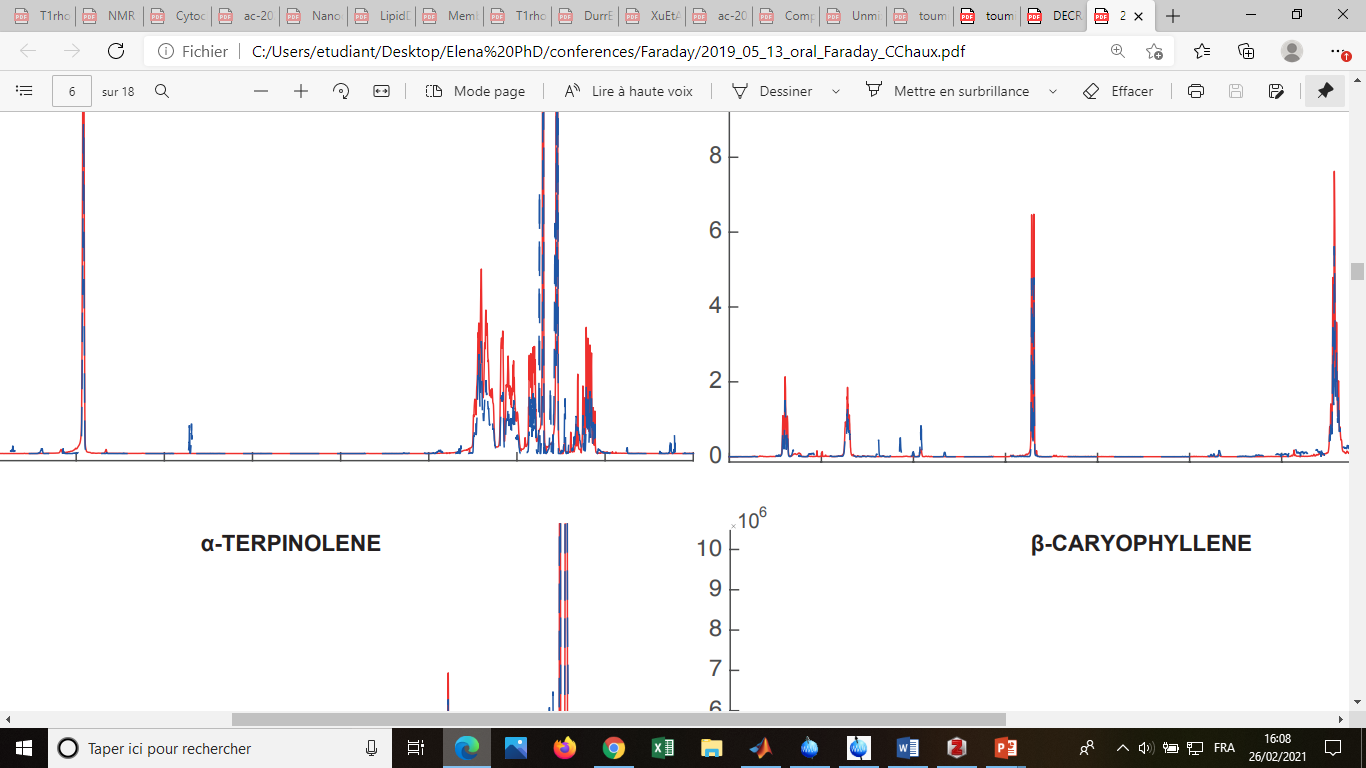 A
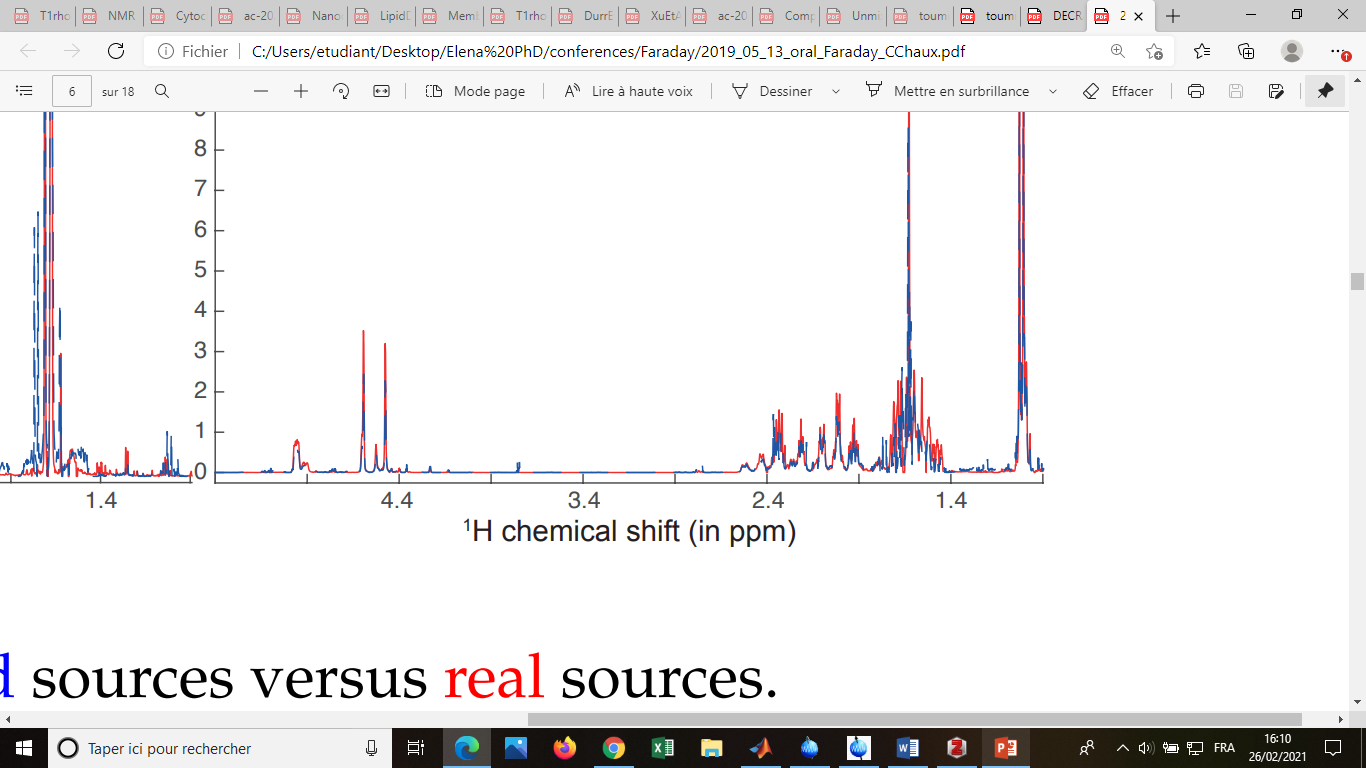 B
to decompose mixture into pure spectra using
signal processing with Blind Source Separation
Objective:
Mathematical tools: modeling
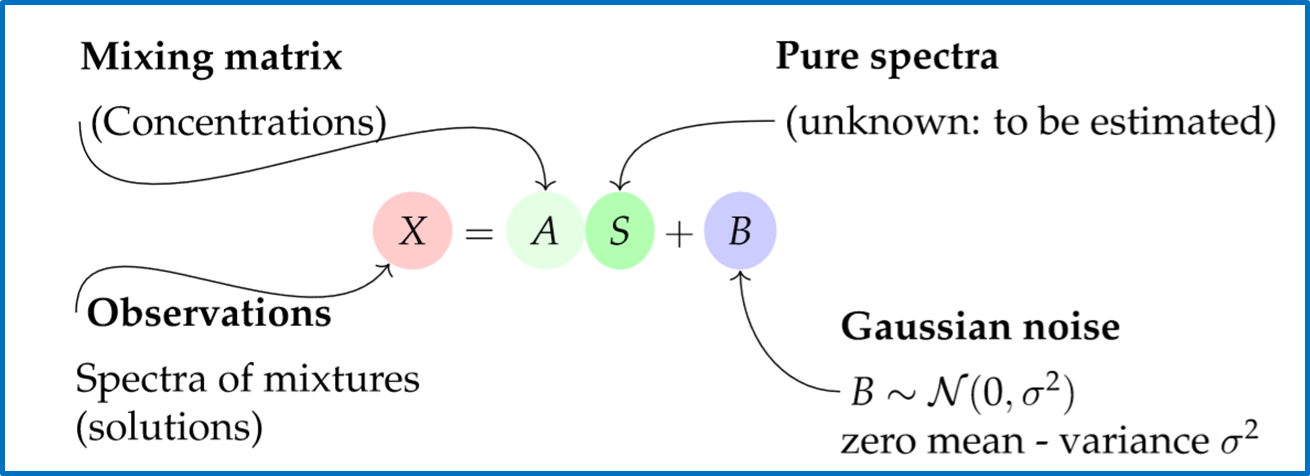 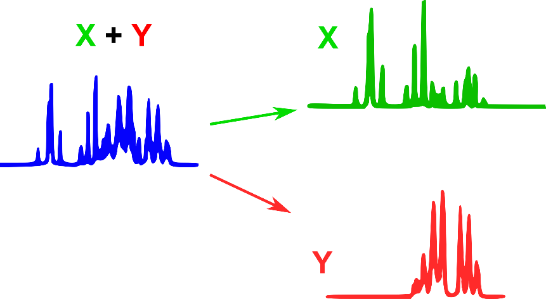 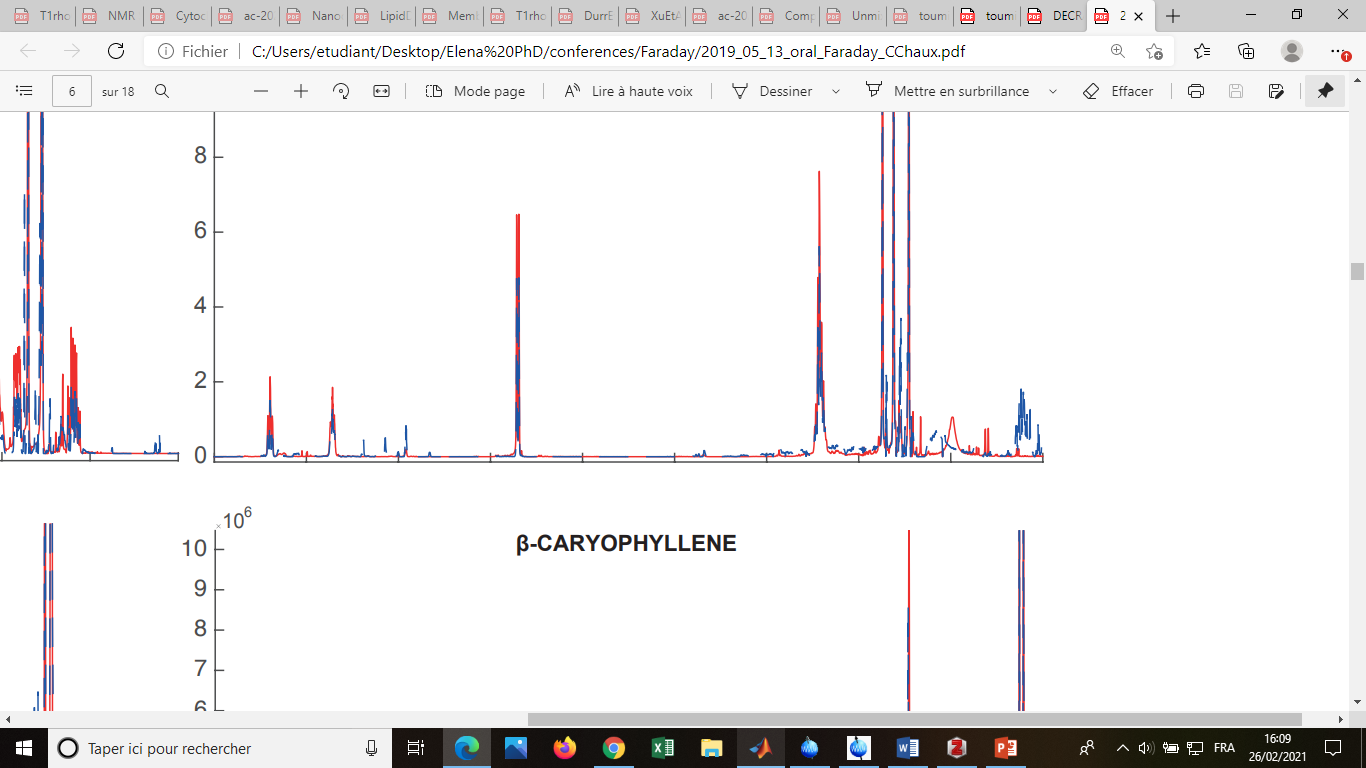 C
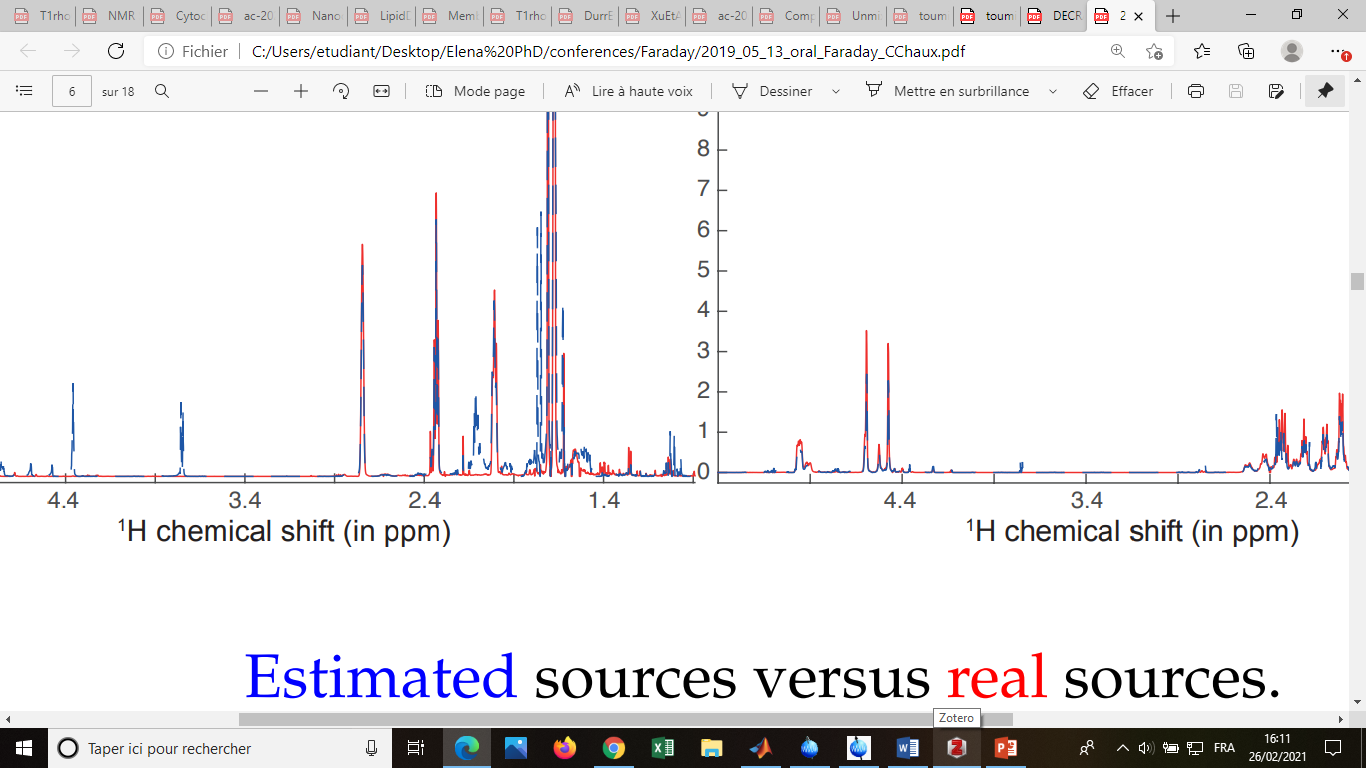 D
Results on 1H NMR spectra. Estimated sources versus real sources of the 5 mixture spectra with variable concentrations of the 4 terpenes.
A. Cherni, E. Piersanti, S. Anthoine, C. Chaux, L. Shintu, M. Yemloul, B. Torrésani, Faraday Discuss. 2019, 218, 459-480.